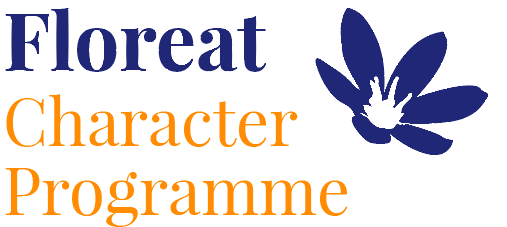 Reception: Spring 1
Perseverance, Optimism and Joy, Curiosity